LEGO Economics: Building Monuments on a Budget
Fourth Grade
120 Minutes
Objectives
Learn about Money and its importance.
Learn about denominations in circularity. 
Understand the concept of budgeting and apply it to create a skyscraper.
Calculate the total cost of their Lego creation by multiplying the price per Lego brick by the number of bricks used.
Use critical thinking skills to make creative choices about what to build and how to build it within their budget.
[Speaker Notes: Begin by sharing the overview. Apprise students of the tasks they’d accomplish in the class.]
What is money?
Money
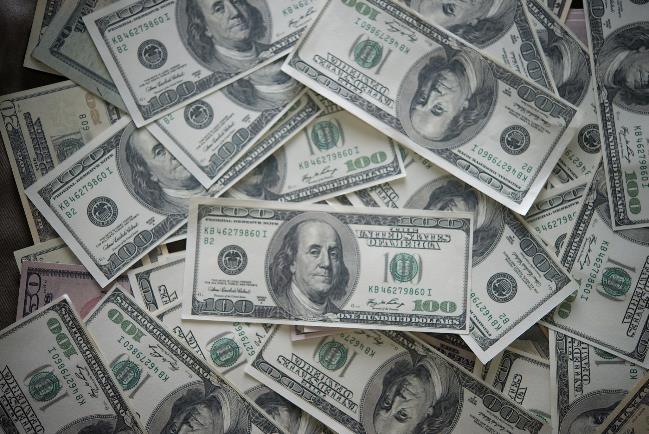 Money is something that we use to buy things that we want or need. It can be in the form of coins or paper bills.
Why is Money important?
Importance of Money
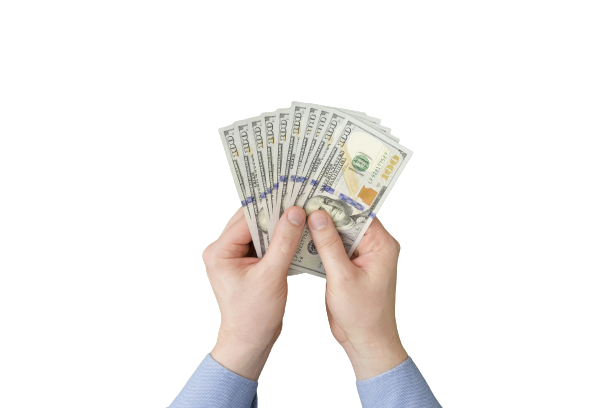 Money is important because it allows us to buy things we need and want and supports economic transactions
Types of money
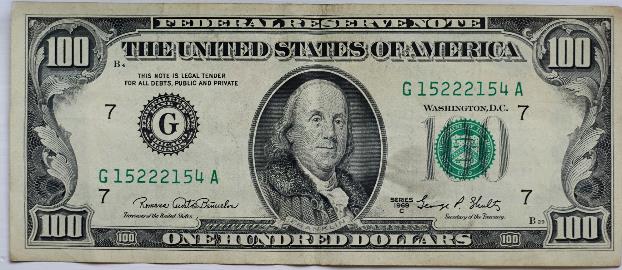 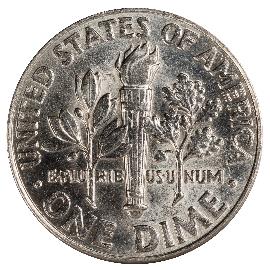 Paper Money
Coin
Denominations
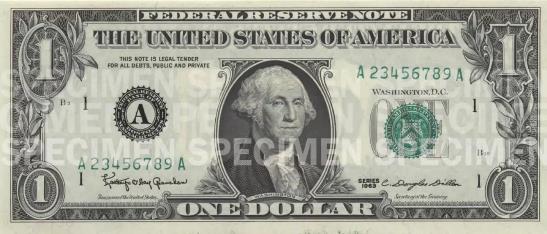 =     1 $
Denomination refers to the value or amount assigned to a particular currency, such as a coin or a bill. Different denominations are used to represent different values of money.
[Speaker Notes: Source: https://www.uscurrency.gov/denominations]
Can you share the different denominations you know?
Currency Quest Bingo!
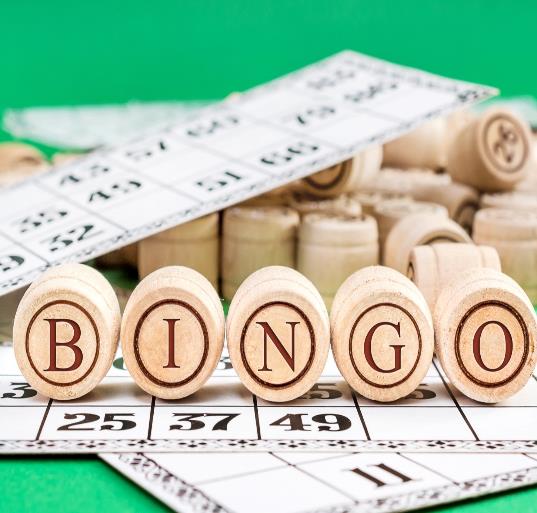 Time to check our denomination knowledge while having some fun.
Task: Match the money operations on screen to the correct answer in your bingo card
Currency Bingo Checklist
I have the bingo card and a marker/pencil in my hand. 
I can see the Currency Quest Bingo ppt clearly.
Bingo Time!
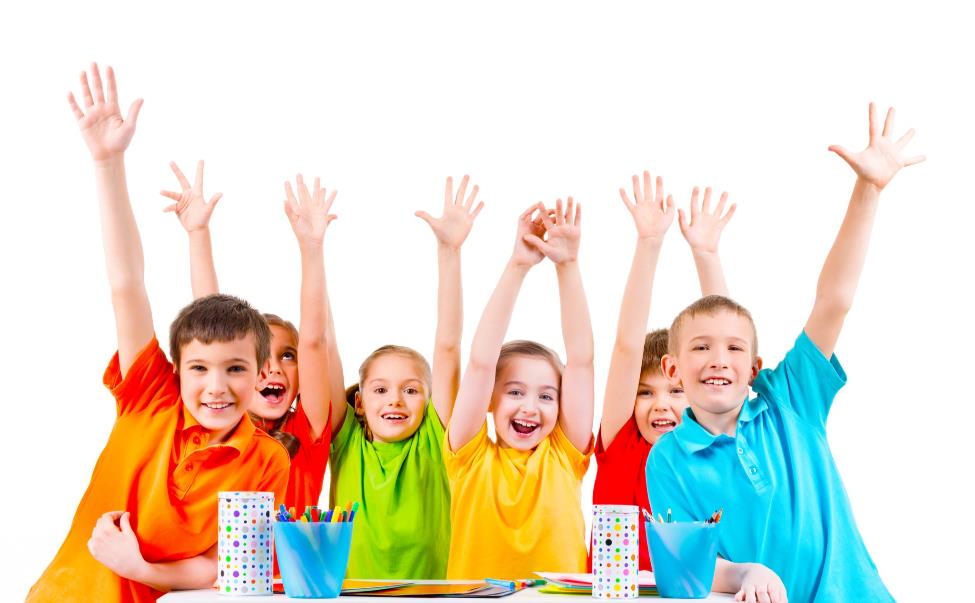 Reflection Time
Were there any particular bills or numbers that were more challenging than others? Why?
How did working in team affect your experience?
Getting to know the Tool: Mecabricks
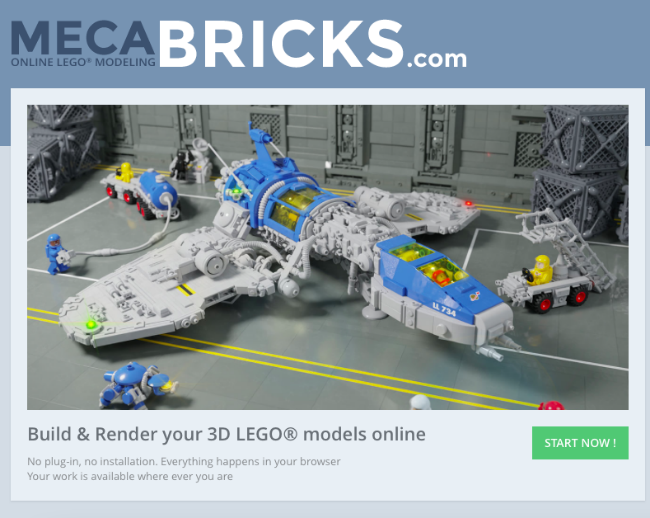 Mecabricks is a tool for virtual Lego Model creation.
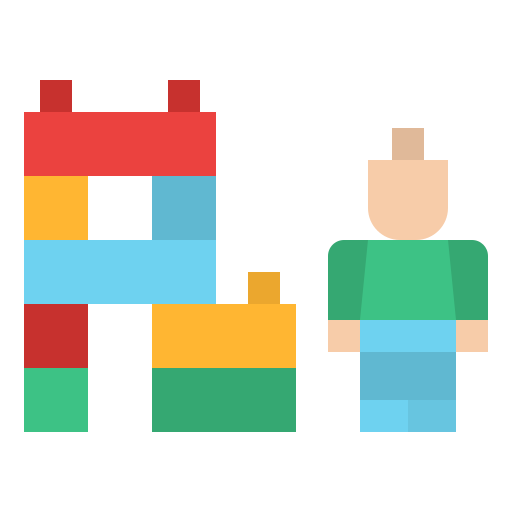 Adding a block
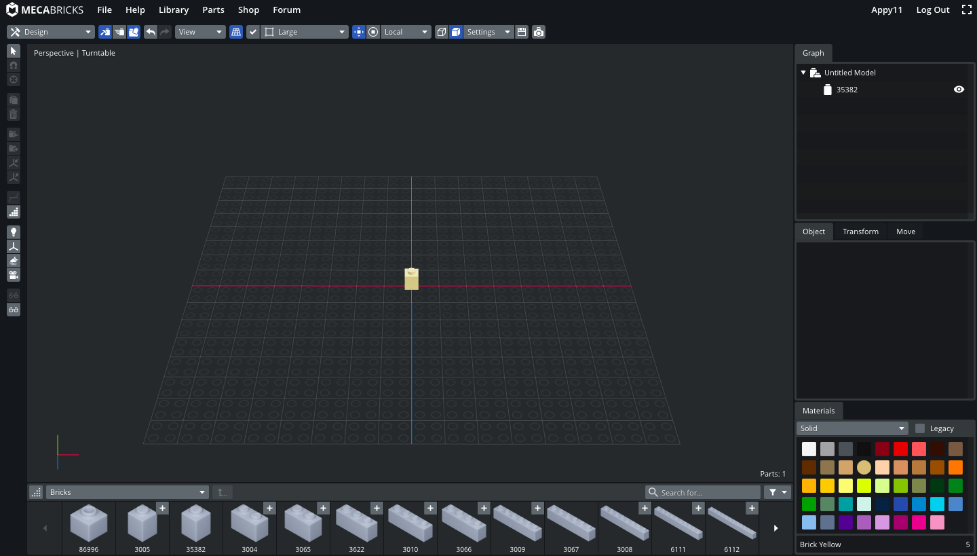 Step 1: Add a lego block to the project by simply tapping on the block from the parts library.
Changing color
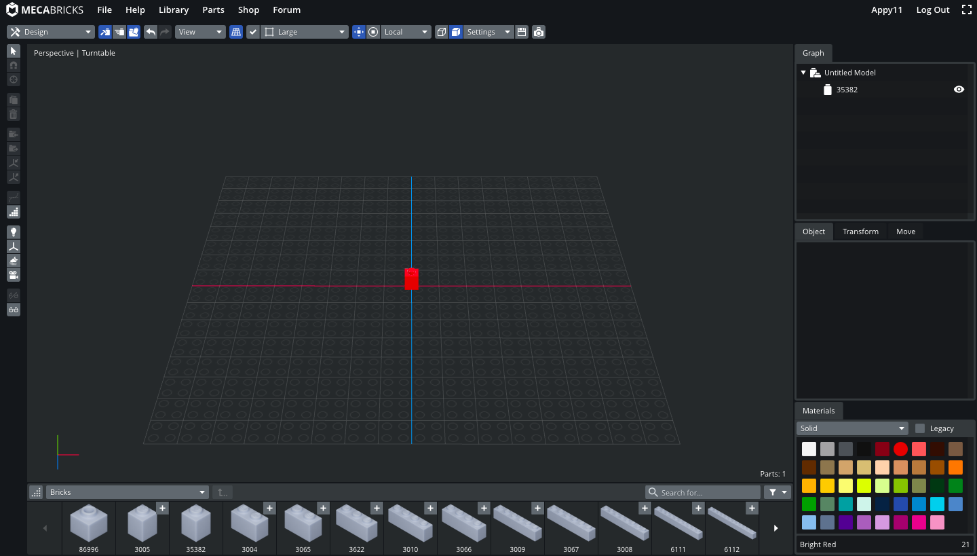 Step 1: Select the block you want to change color of.
Step 2: Select color from the color palette.
Moving a block
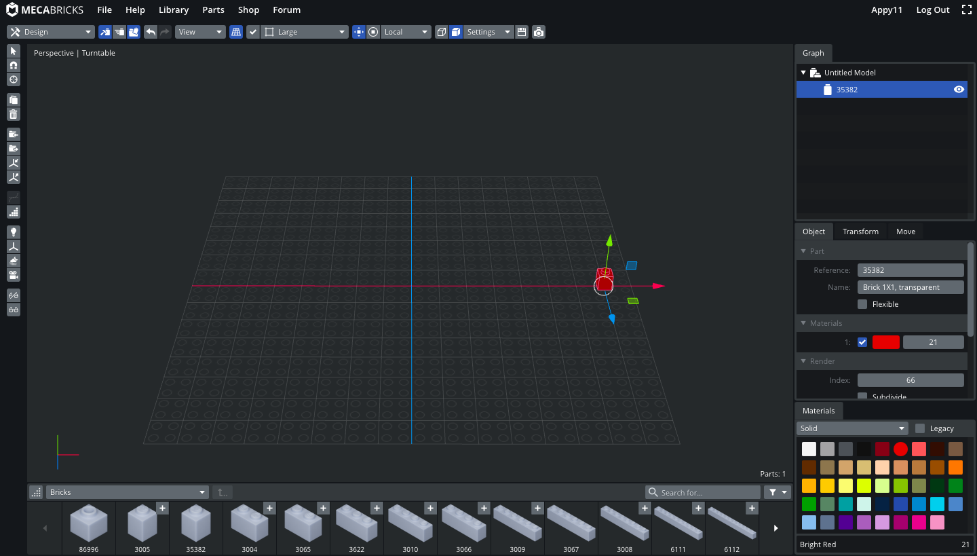 Step 1: Select the block you want to change position of.
Step 2: Press one of the arrows and drag to move the block along any axis.
Adding a brick to another brick
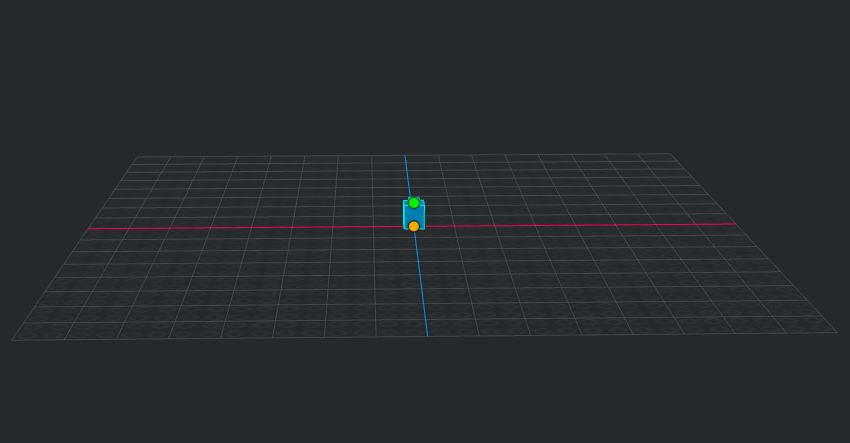 Step 1: Hover your mouse over the brick you want to attach another brick on. 
Step 2: Click one one of the two orange dots. The dot you click on will decide where the new brick would be added.
Adding a brick to another brick
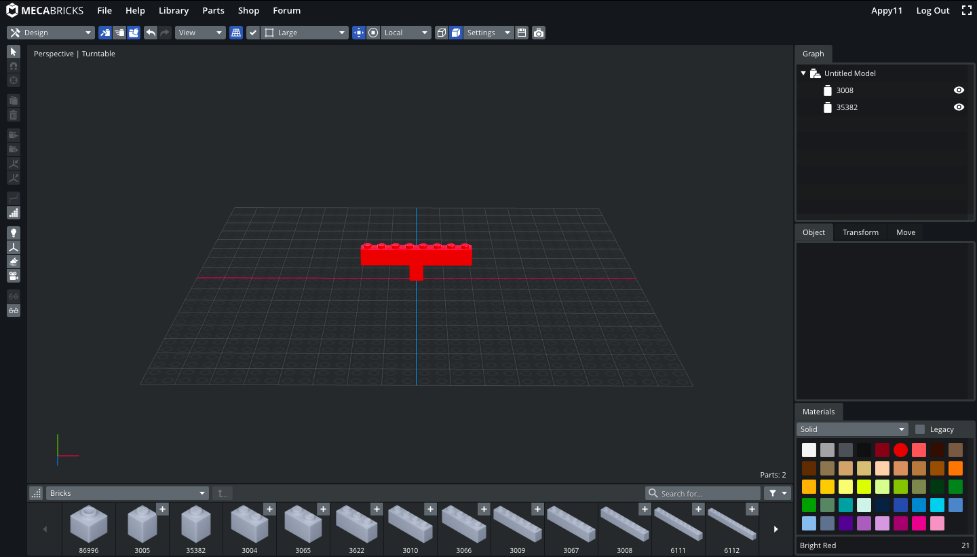 Step 1: Now simply tap to select the brick that you want to add. 
The new brick will be added to your choice of position.
Time to explore the tool.
Can you create a brick dog?
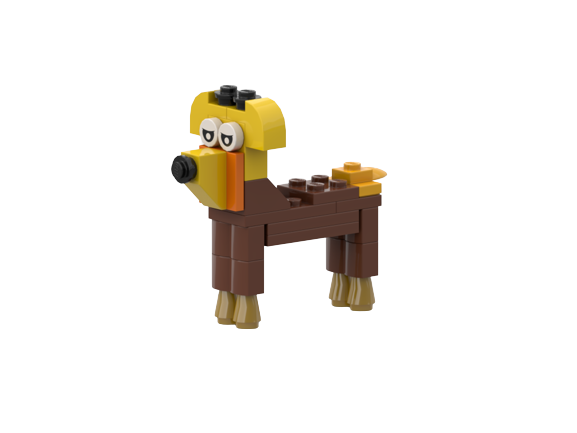 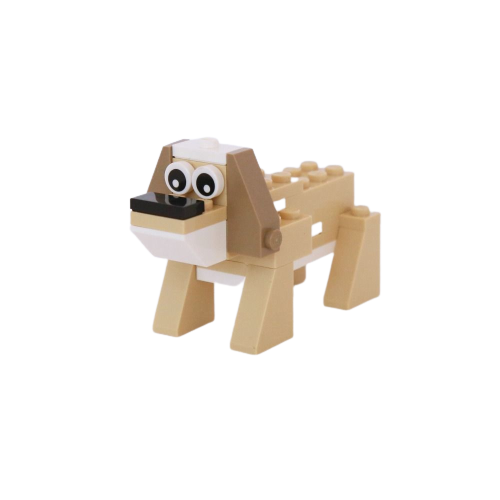 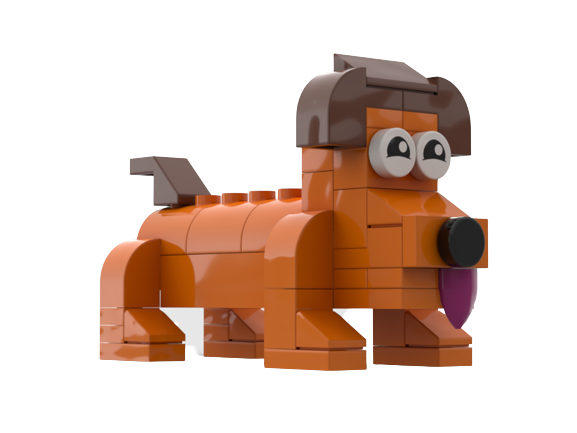 Timer
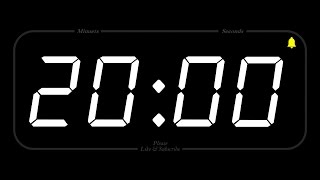 Skyscraper Challenge
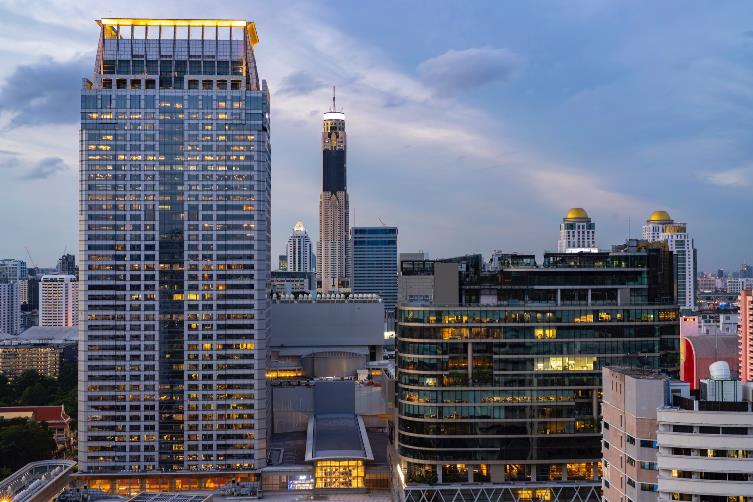 Task: Ideate and create a stable skyscraper sticking to the budget of 500 $.
Skyscraper Challenge Checklist
I have the material price list.
I have the ideation sheet. 
I have a basic knowledge of the tool: Mecabricks
Let’s Ideate
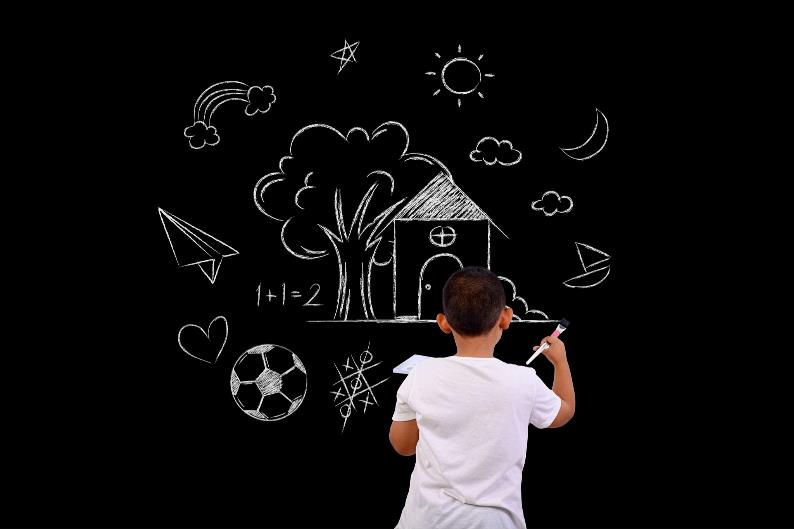 Brainstorm within your group and note down your ideas on the ideation worksheet.
Ideation time
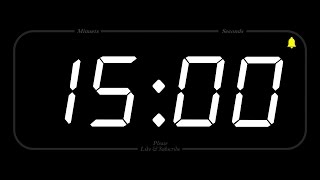 Let’s Create
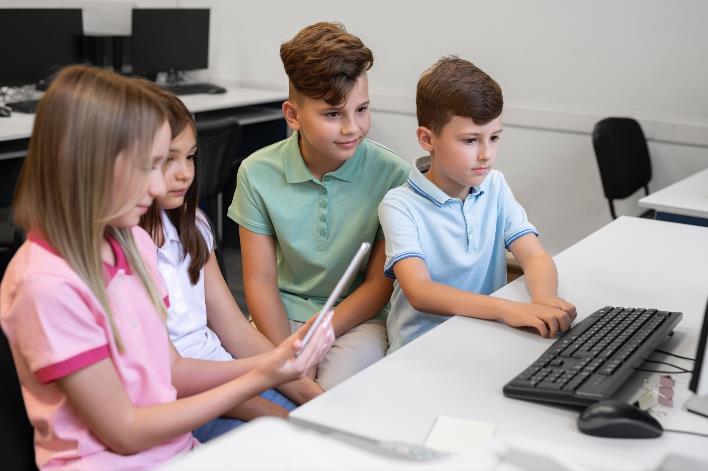 Time to bring your idea to life.
Creation Time
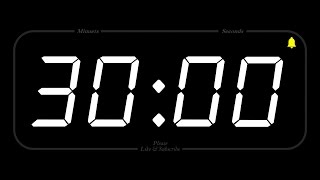 Did you need to make any trade-offs when designing your model to stay within your budget? If so, what were they?

How did your final model compare to your initial design ideas? Did you make any changes along the way?
Sharing Time
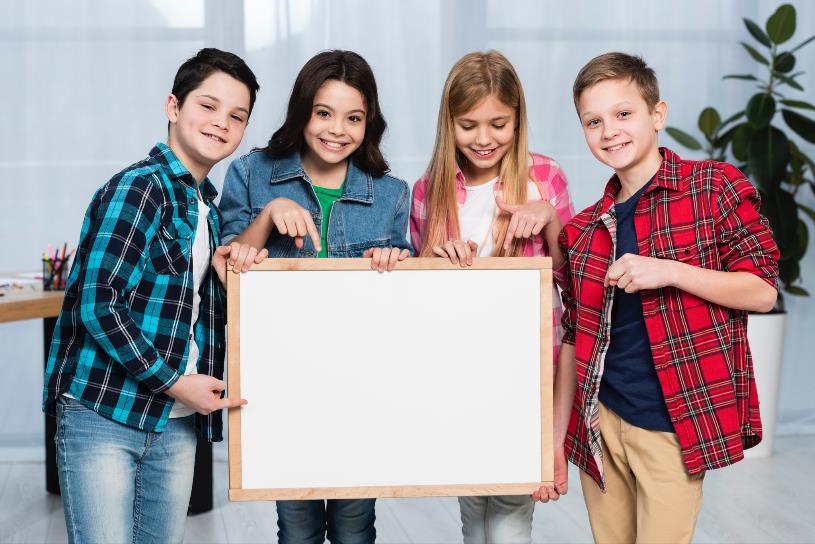 Time to share your creation with the rest of the class.
Presenter dialogue
Introduction: Introduce your team.
Context: Share context, such as the inspiration behind your skyscraper.
Design elements: Highlight the key design elements of your Lego skyscraper, such as the height, shape, and unique features.Talk about any tips that helped you create it on budget.
Challenges: Mention the challenges you faced while creating and how you overcame them. 
Conclusion: Conclude your presentation with an argument on what makes your design the most efficient skyscraper within budget.
Q&A: Open the floor for peer feedback.
Critique Dialogue
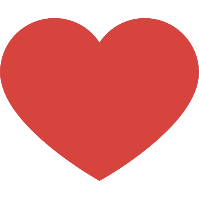 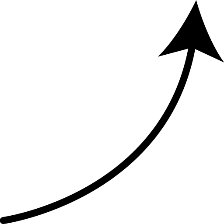 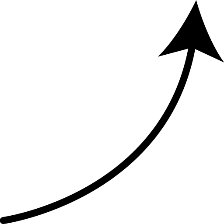 Like
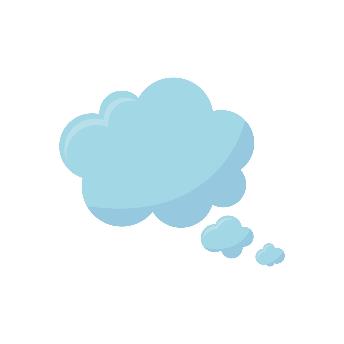 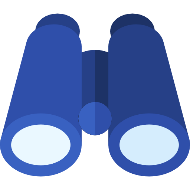 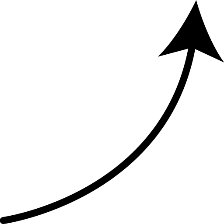 Wonder
Notice
Presentation Time
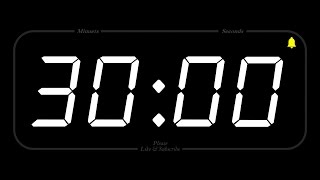 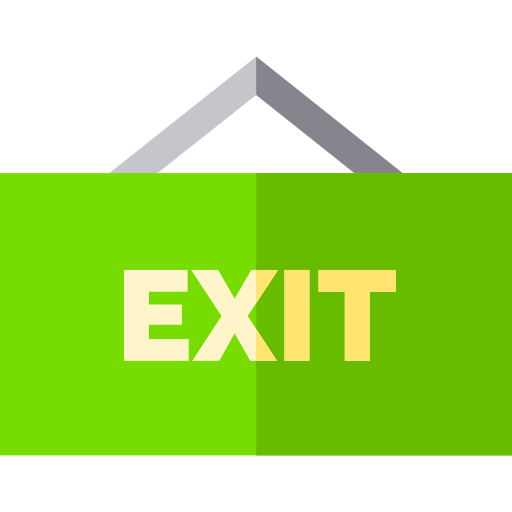 If you could do this activity again, what changes would you make to your Lego skyscraper or your budgeting strategy?
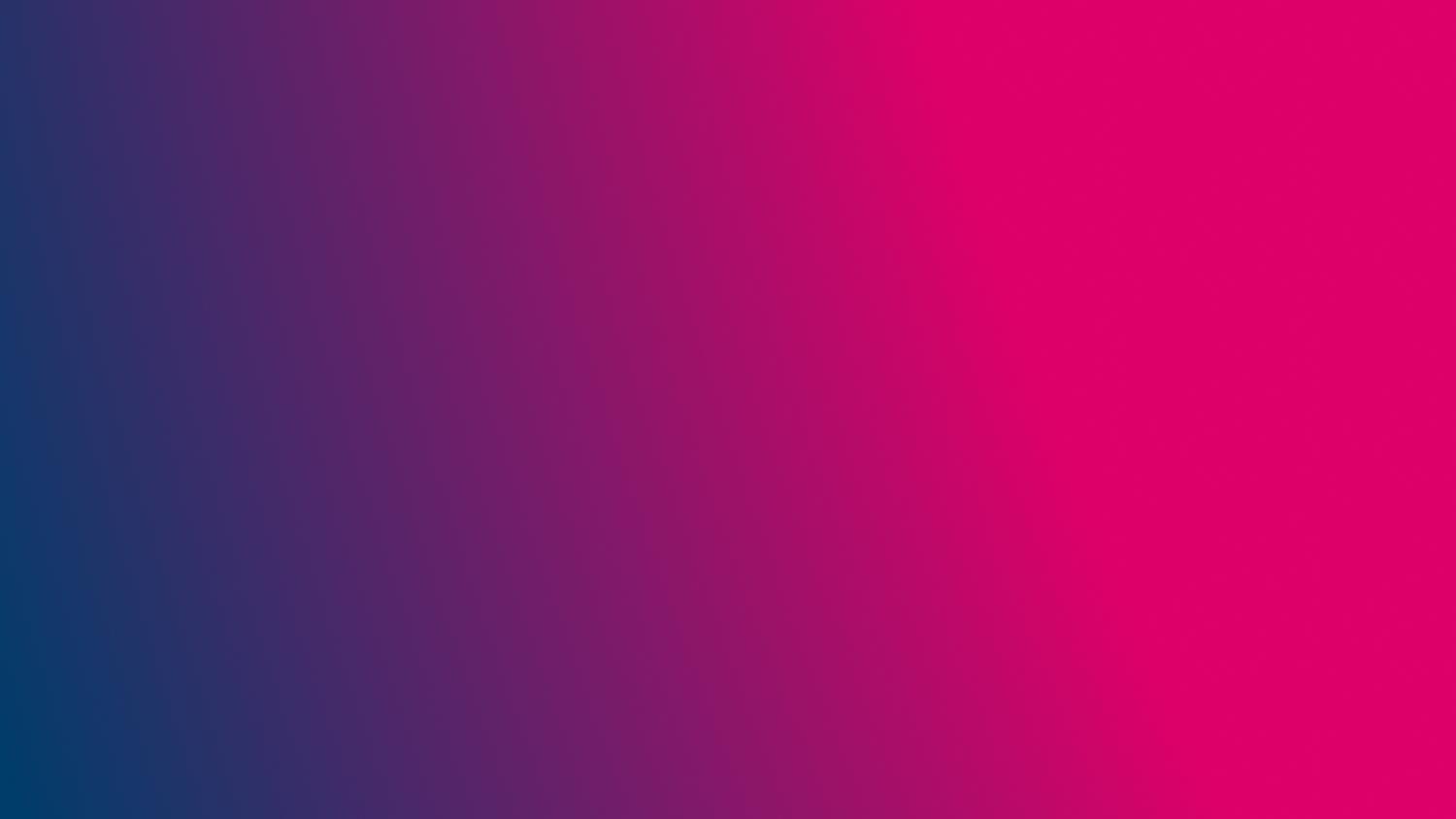 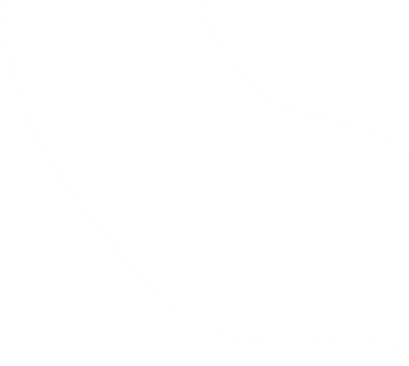 Thank You
edm8ker is a fully owned brand of Makedemy Pte LtdA member of the SL2 group of social enterprises.
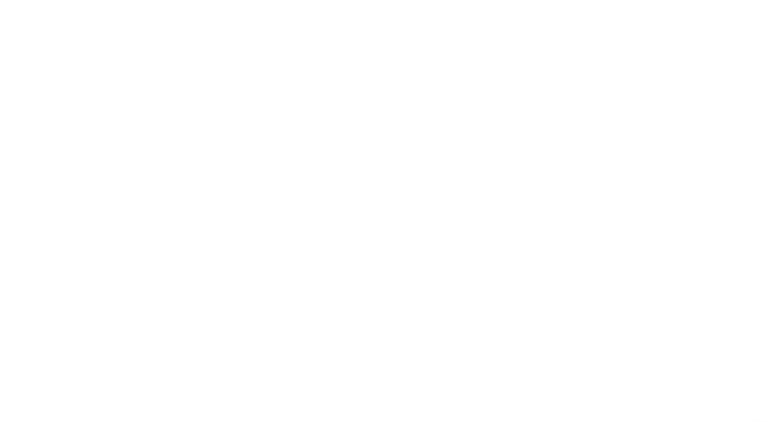 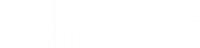